01
Khởi động
TRÒ CHƠI 
“AI GIỎI HƠN”
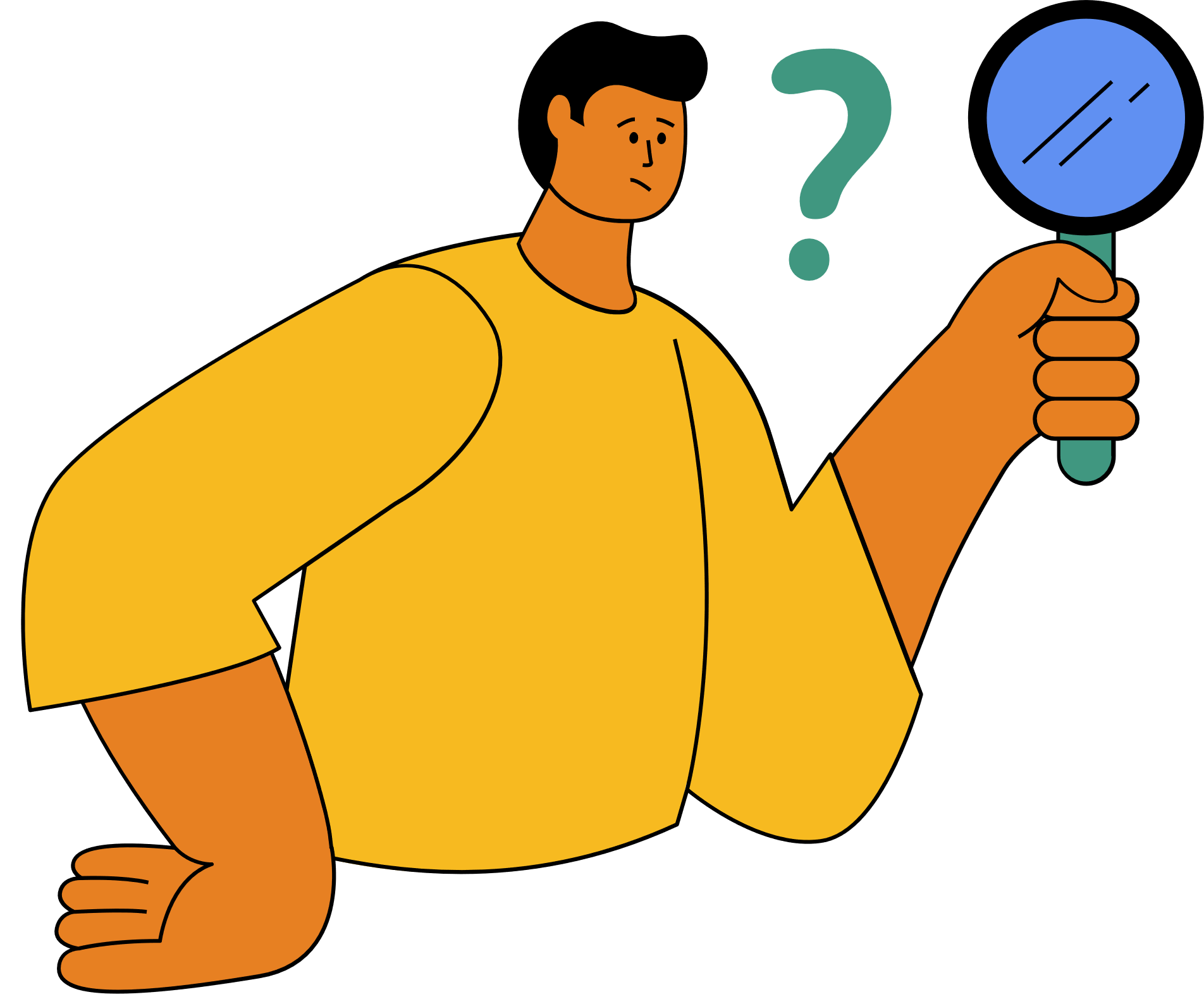 LUẬT CHƠI
Cả lớp chia thành 2 đội, mỗi đội biểu quyết chọn một bạn có giọng đọc tốt để thi đọc diễn cảm bài thơ sau :
“ Người đã đi đâu, người hỡi ?
Hay là trúc đi tìm mai?
Như tìm chim trời, cá nước
Xa xôi bể bắc, vời vợi bể đông…”
Em hãy cho biết, khổ thơ vừa rồi thuộc thể thơ nào ?
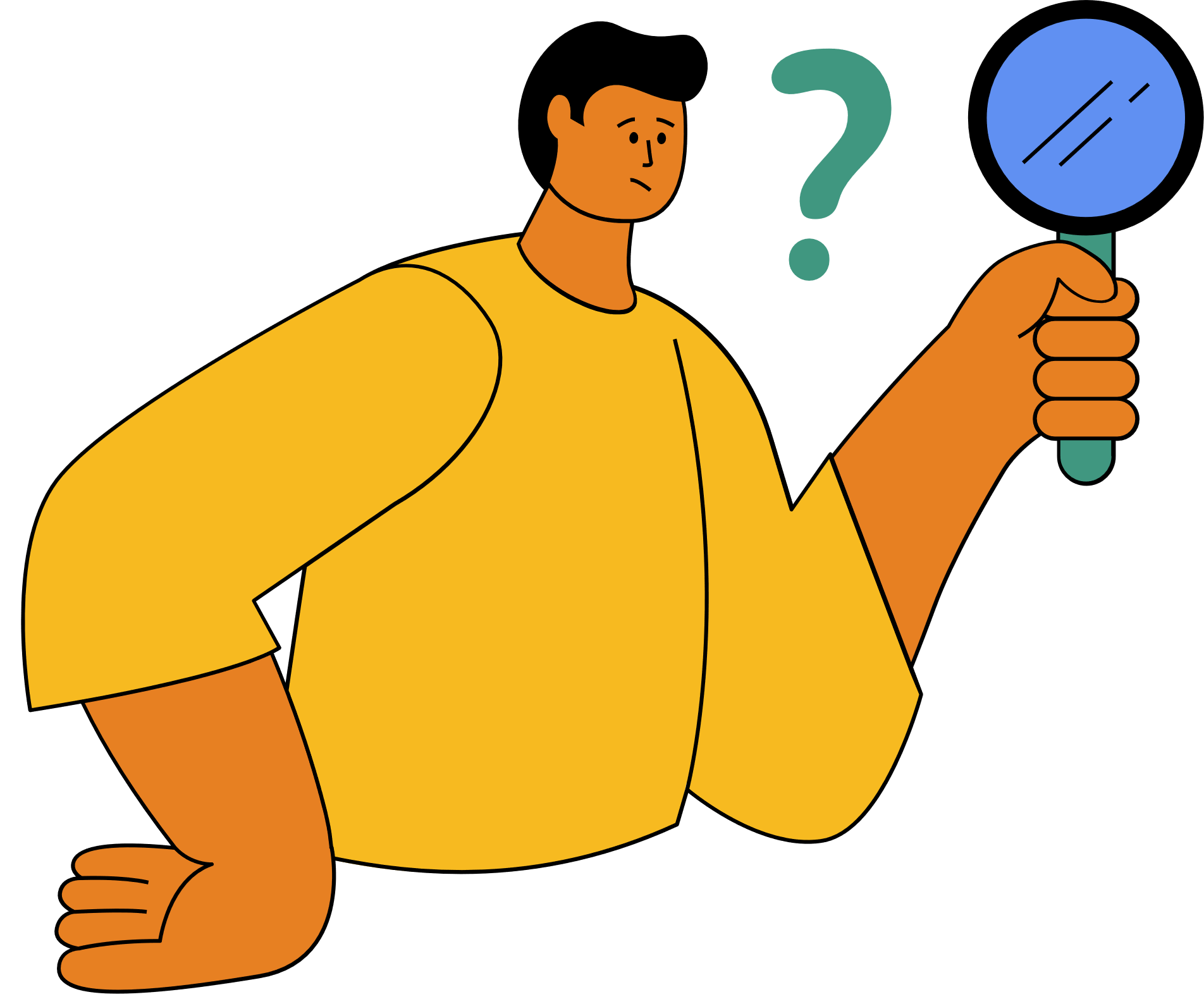 Thể thơ tự do
VIẾT
TẬP LÀM BÀI THƠ TỰ DO
02
Hình thành kiến thức mới
1. Trước khi viết
Em hãy cho biết, trước khi viết một bài thơ tự do ta cần chuẩn bị những gì?
Xác định đề tài và cảm xúc
Lựa chọn hình ảnh  biểu đạt cảm xúc
Gieo vần, ngắt nhịp
1. Trước khi viết
a)Xác định đề tài và cảm xúc
Em hãy chọn đề tài khơi gợi trong em nhiều cảm hứng nhất.
VD : đề tài nhà trường, gia đình, quê hương, đất nước…….
Xác định cảm xúc đối với đối tượng vừa đề cập 
( sự yêu thương, biết ơn, tự hào,……)
1. Trước khi viết
b.Lựa chọn hình ảnh  biểu đạt cảm xúc
- Tìm một hình ảnh phù hợp để lại trong em nhiều ấn tượng nhất.
- Sau khi xác định được hình ảnh biểu đạt cảm xúc thì tìm cách phát triển mạch cảm xúc bằng cách tưởng tượng sự vận động của hình ảnh (VD : chọn viết về mẹ của em, em có thể tả hình ảnh mẹ, kể về tình cảm của mẹ đối với em thể hiện qua những điều giản dị hằng ngày )
- Biểu đạt cảm xúc của mình về đối tượng, ví dụ : niềm xúc động, tình yêu thương, lòng kính trọng của em đối với mẹ.
1. Trước khi viết
c. Gieo vần, ngắt nhịp
- Tạo nhịp điệu linh hoạt; ngắt nhịp các câu theo mạch cảm xúc độ ngắn dài khác nhau, chủ yếu dựa trên nội dung cần biểu đạt.
- Gieo vần linh hoạt, kết hợp vần bằng và vần trắc; kết hợp vần chân, vần lưng, vần liền, vần cách tùy theo sự xuất hiện của từ ngữ phù hợp với mạch cảm xúc và nội dung không gò ép
1. Trước khi viết
c. Gieo vần, ngắt nhịp
Ví dụ : Gió và tình yêu/ thổi trên đất nước tôi
            Gió rừng cao/ xạc xào lá đổ
            Gió mù mịt/ những con đường bụi đỏ
            Những dòng song/ ào ạt cánh buồm căng
            Chớm heo may/ trên những ngọn cau vàng
           Nồm nam thổi,/ khắp đồng bông gạo trắng
           Người xa cách/ vẩn chung trời gió lộng
           Thương vệt bùn/ trên áo gió khô se
Dựa vào ví dụ
? Em hãy tìm các tiếng phù hợp vào chỗ trống trong những dòng thơ sau đây để tập gieo vần.
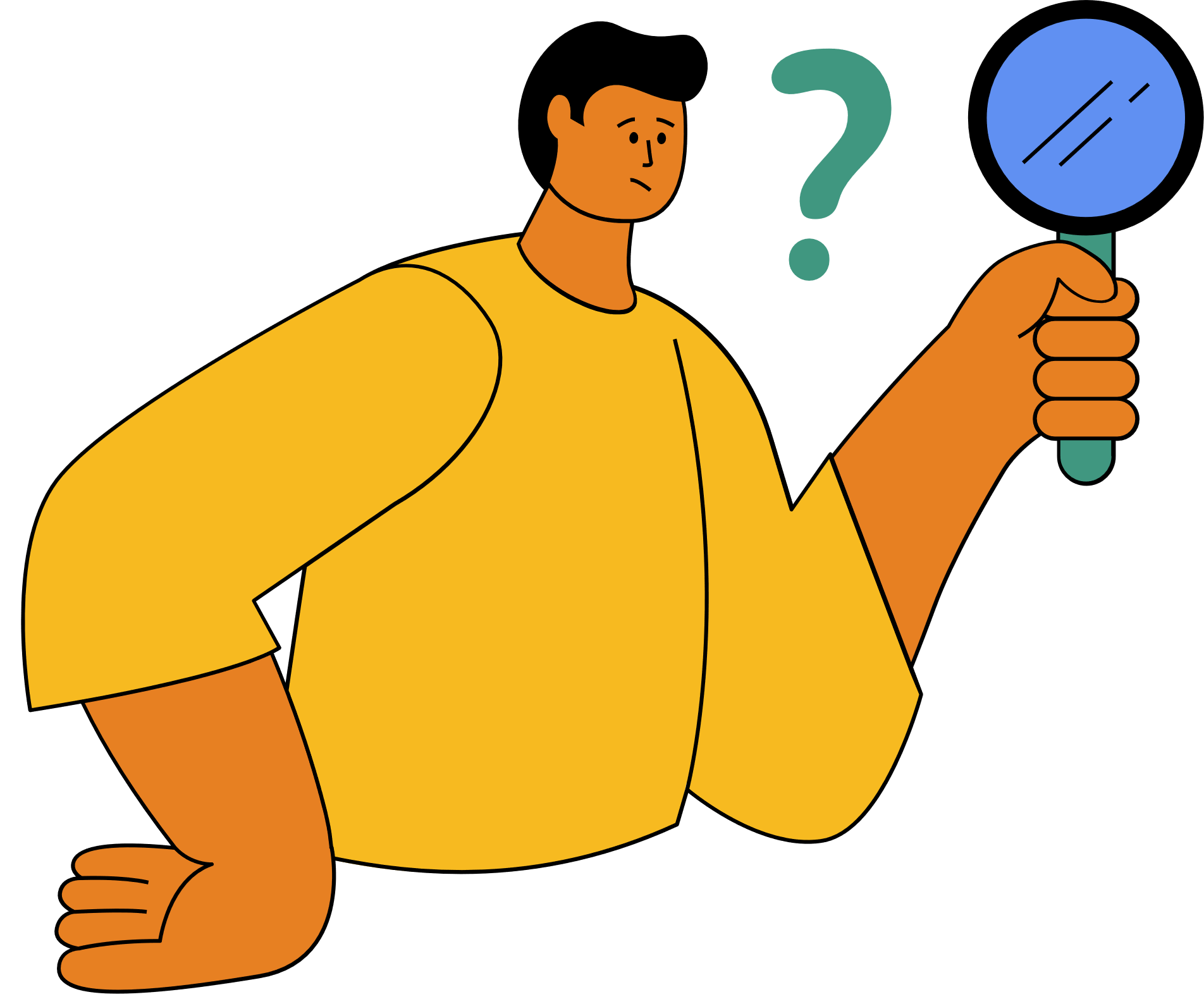 “ Em ơi em, hãy nghe anh hỏi
Xong đoạn đường này các em làm đâu
Em đã tìm em rất lâu, rất…
Cô gái ở Thạch Kim, Thạch Nhọn
Khăn xanh, khăn xanh phơi đầy lán sớm
Sách giấy mở tung trắng cả rừng chiều
Anh đã đi rất nhiều, rất…
Những con đường như tình yêu mới mẻ
Đất rất hồng và người rất …
Nhưng chẳng thấy em, cô gái ở Thạch Nhọn, Thạch Kim”
2. Viết bài
- Hình dung về hình ảnh trung tâm của bài thơ và cảm xúc chủ đạo để cho dòng cảm xúc trôi chảy theo sự vận động của hình ảnh.
- Viết câu thơi đầu tiên diễn tả ấn tượng, cảm xúc nổi bật về đối tượng.
- Từ dòng thơ đầu tiên, hãy diễn tả cảm xúc theo phương diện khác nhau của hình ảnh hoặc sự vận động của hình ảnh.
2. Viết bài
- Lựa chọn từ ngữ, hình ảnh rất quan trọng đối với việc biểu đạt cảm xúc.
- Để tạo dư âm cho phần kết thúc có thể nêu cảm nghĩ của mình về sự vật, hiện tượng; nêu ý nghĩa thông điệp muốn gửi gắm qua bài thơ.
2. Viết bài
Em hãy viết một bài thơ tự do theo chủ đề em thích
3. Chỉnh sử bài viết.
Sau khi hoàn thành bài thơ rà soát và chỉnh sửa theo gợi ý sau:
- Hình thức nghệ thuật:
Vần trong bài thơ, nhịp thơ linh hoạt, phù hợp với cảm xúc, hình ảnh sinh động, biện pháp tu từ đa dạng, phong phú, từ ngữ đặc sắc
-Nội dung: Cảm giác chân thức , nội dung ý nghĩa sâu sắc.
Các em hãy đọc lại bài thơ mình vừa sáng tác và chỉnh sửa 
lại một cách hoàn chỉnh nhất !
3. Chỉnh sử bài viết.
Hai bạn trong một bàn cùng đổi chéo bài và sử dụng PHT số 2 
để đánh giá bài thơ do bạn mình sáng tác !
03
Luyện tập
Nhắc lại yêu cầu đối với làm một bài thơ tự do ?
04
Vận dụng
Vận dụng được kiến thức đã học để làm một bài thơ về chủ đề nhà trường !